HIDROGEL AGAROZE KAO BIOELEKTRONIČKO SUČELJE
autor: Anja Mioković
Projekt 3DOptoBio
Laboratorij za fotoniku i optičku spektroskopiju
Fizički odsjek, PMF, Sveučilište u Zagrebu
mentor: Vedran Đerek, asistent: Aleksandar Opančar
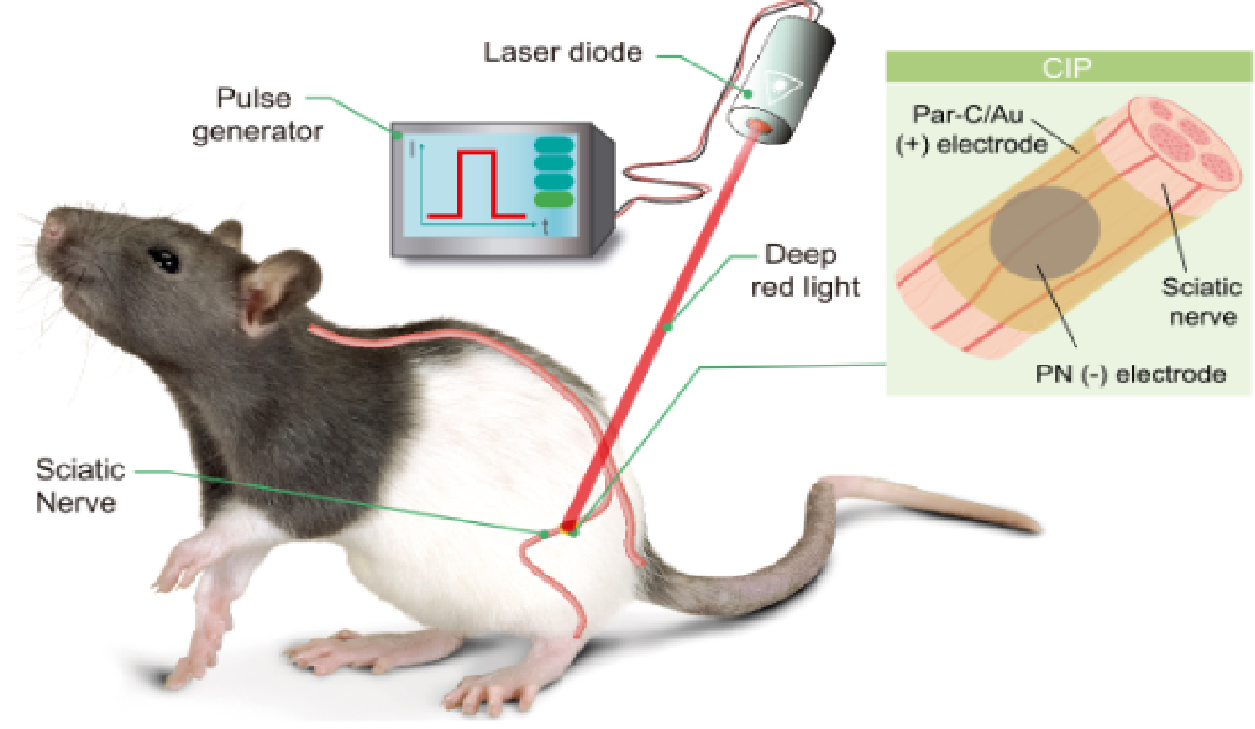 UVOD
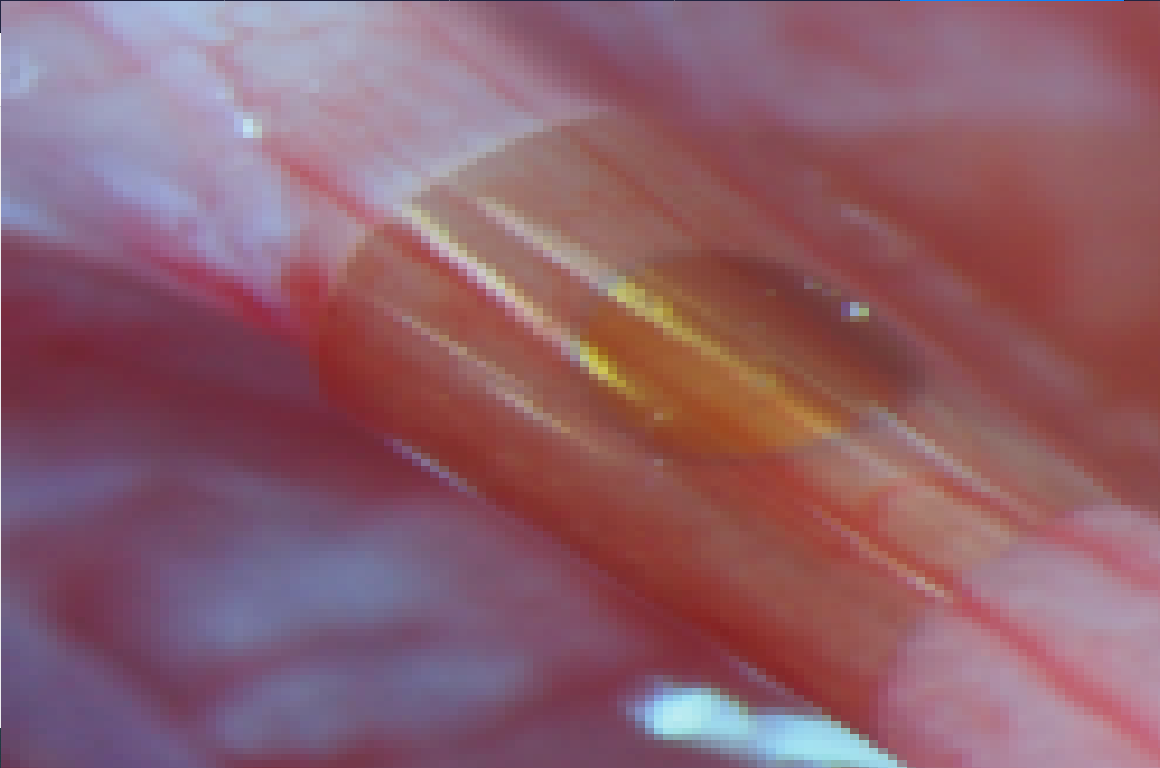 slika preuzeta iz [5]
UVOD – Elektronička stimulacija stanice
stanična membrana i transmembranski transport
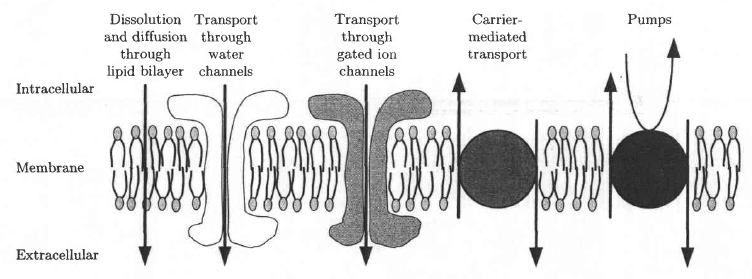 slika preuzeta s [1]
UVOD – Elektronička stimulacija stanice
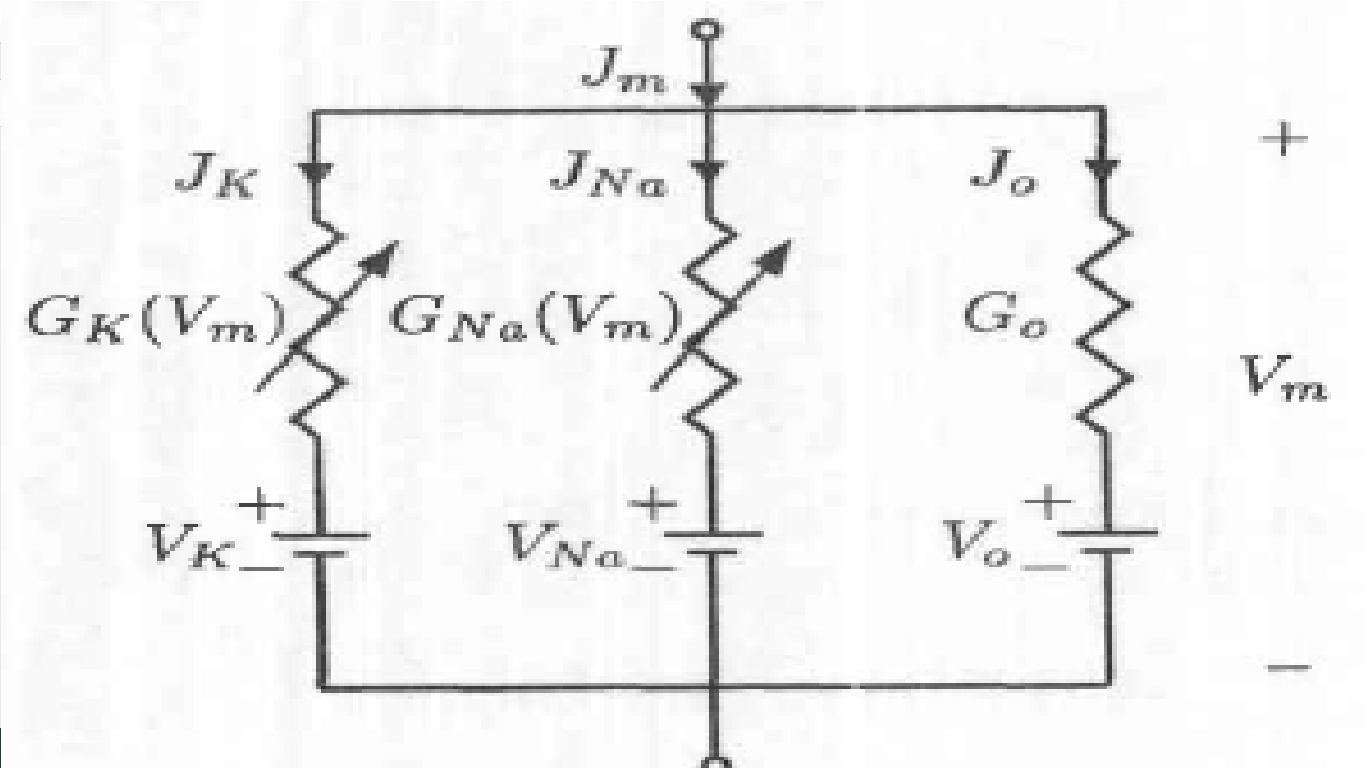 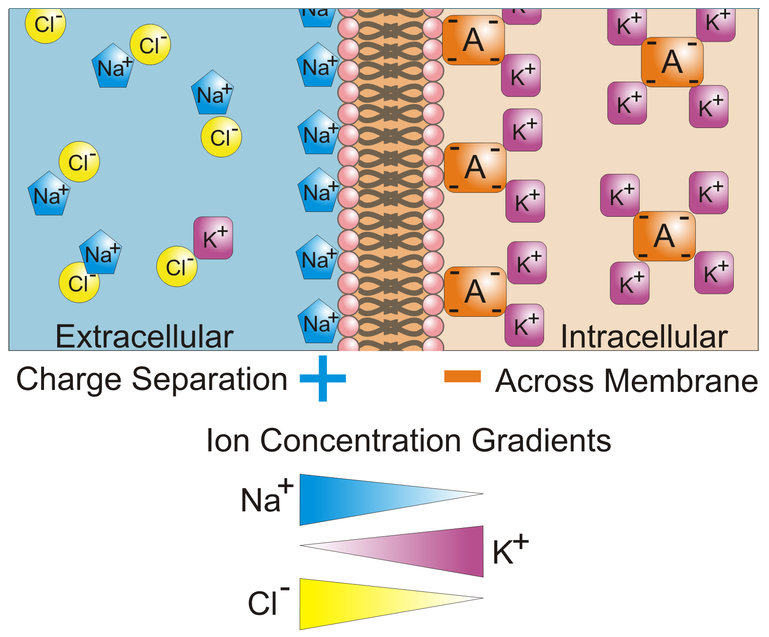 slika preuzeta s [1]
UVOD – Elektronička stimulacija stanice
depolarizacija stanice → pojava akcijskog potencijala








uloga i način rada naponskih ionskih kanala variraju od vrste do vrste
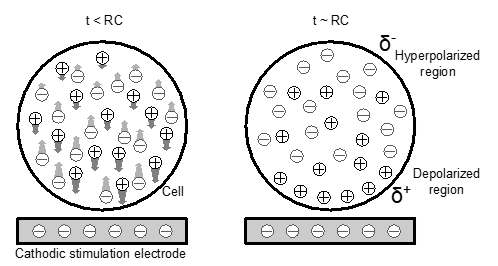 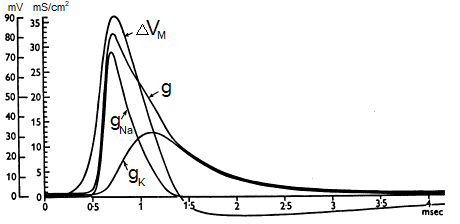 slike preuzete iz [2]
UVOD - OEPC
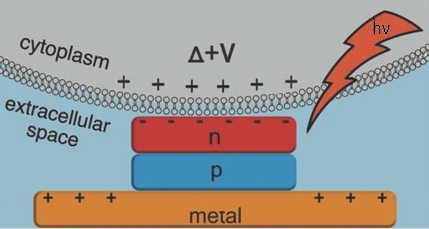 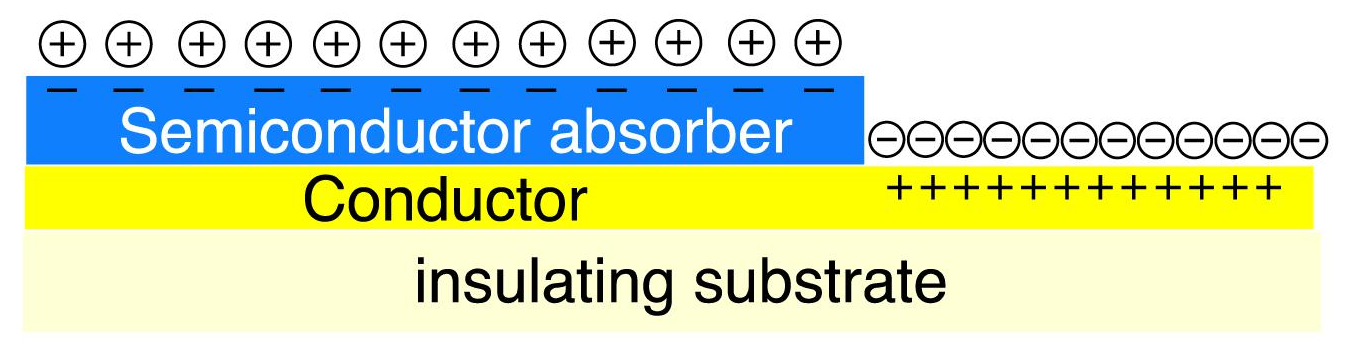 slika preuzeta iz [3]
slika preuzeta iz [2]
UVOD – Optoelektronička stimulacija staničnih kolonija
preliminarni eksperiment optoelektroničke stimulacije stanica pekarskog kvasca
hipoteza: utjecaj prostornog rasporeda električnog polja na prostorni raspored rasta kvaščevih stanica
PRIPREMA EKSPERIMENTALNOG UZORKA – Hranjiva otopina agaroze
ekstrakt kvasca
hranjiva otopina agaroze niske temperature geliranja
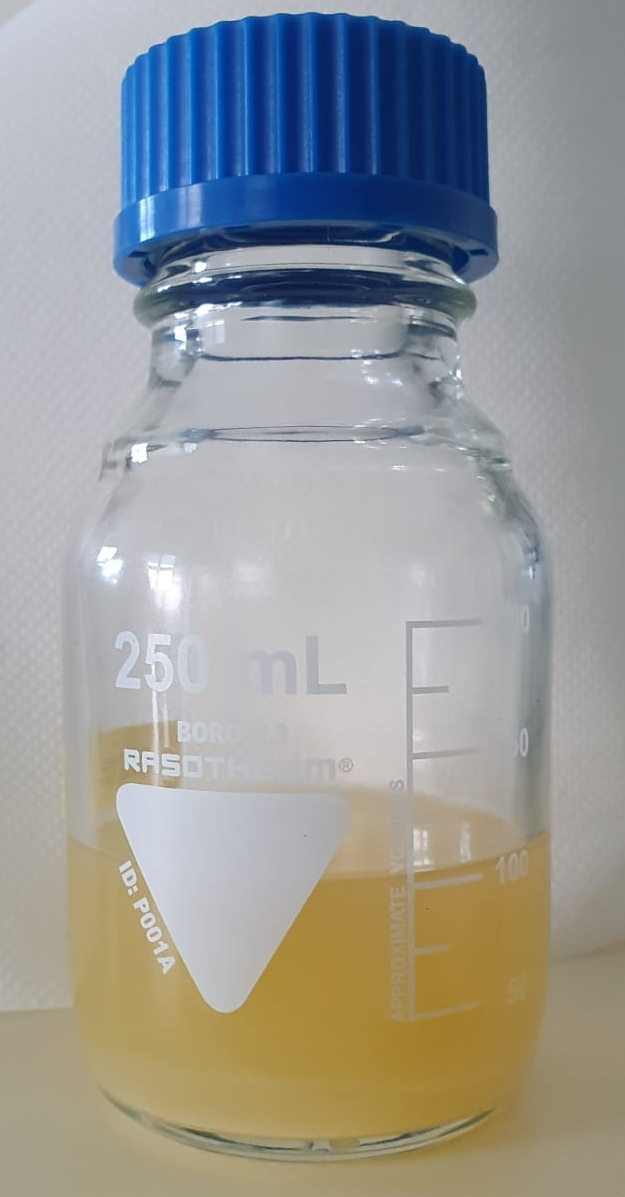 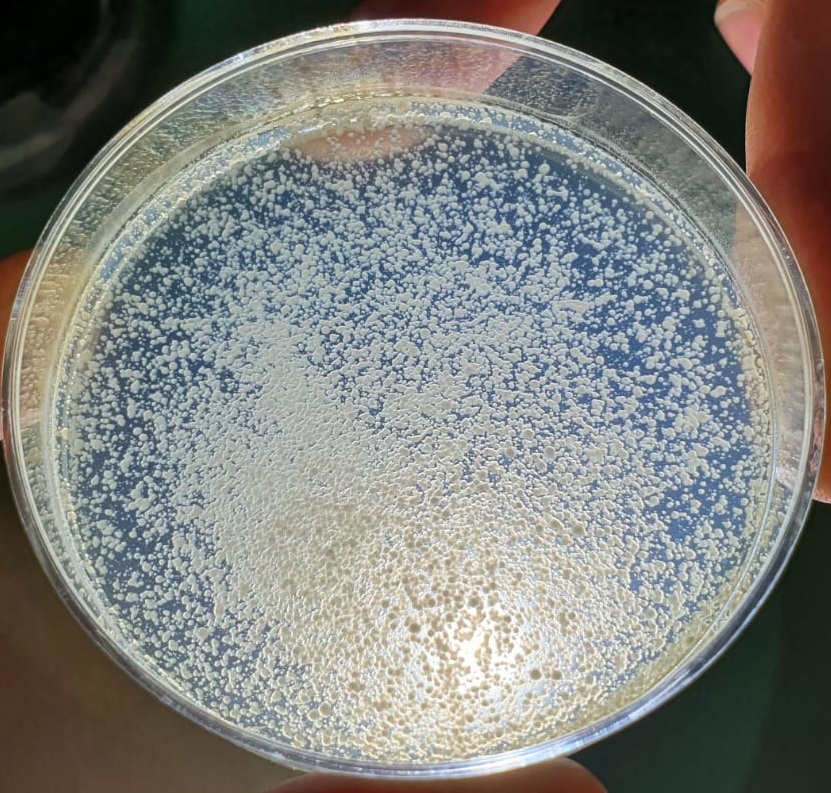 PRIPREMA EKSPERIMENTALNOG UZORKA – Evaporacija foto-kondenzatora
vakuumska termalna evaporacija - tehnika nanošenja tankih slojeva
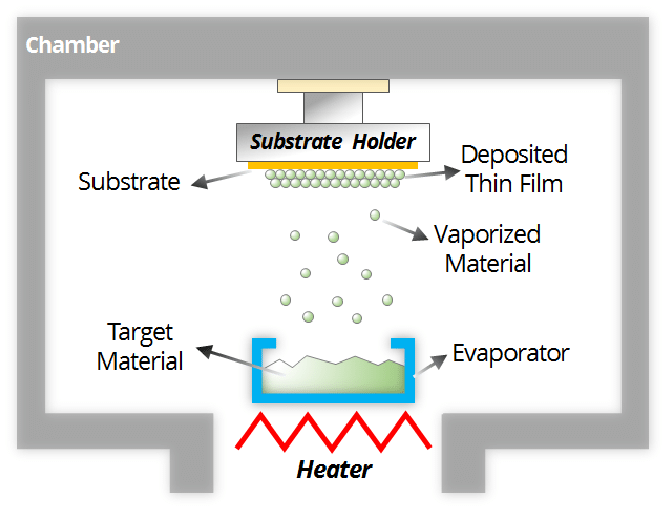 PRIPREMA EKSPERIMENTALNOG UZORKA – Evaporacija foto-kondenzatora
maske zasjenjenja (eng. shadow mask) – određivanje oblika p-n slojeva
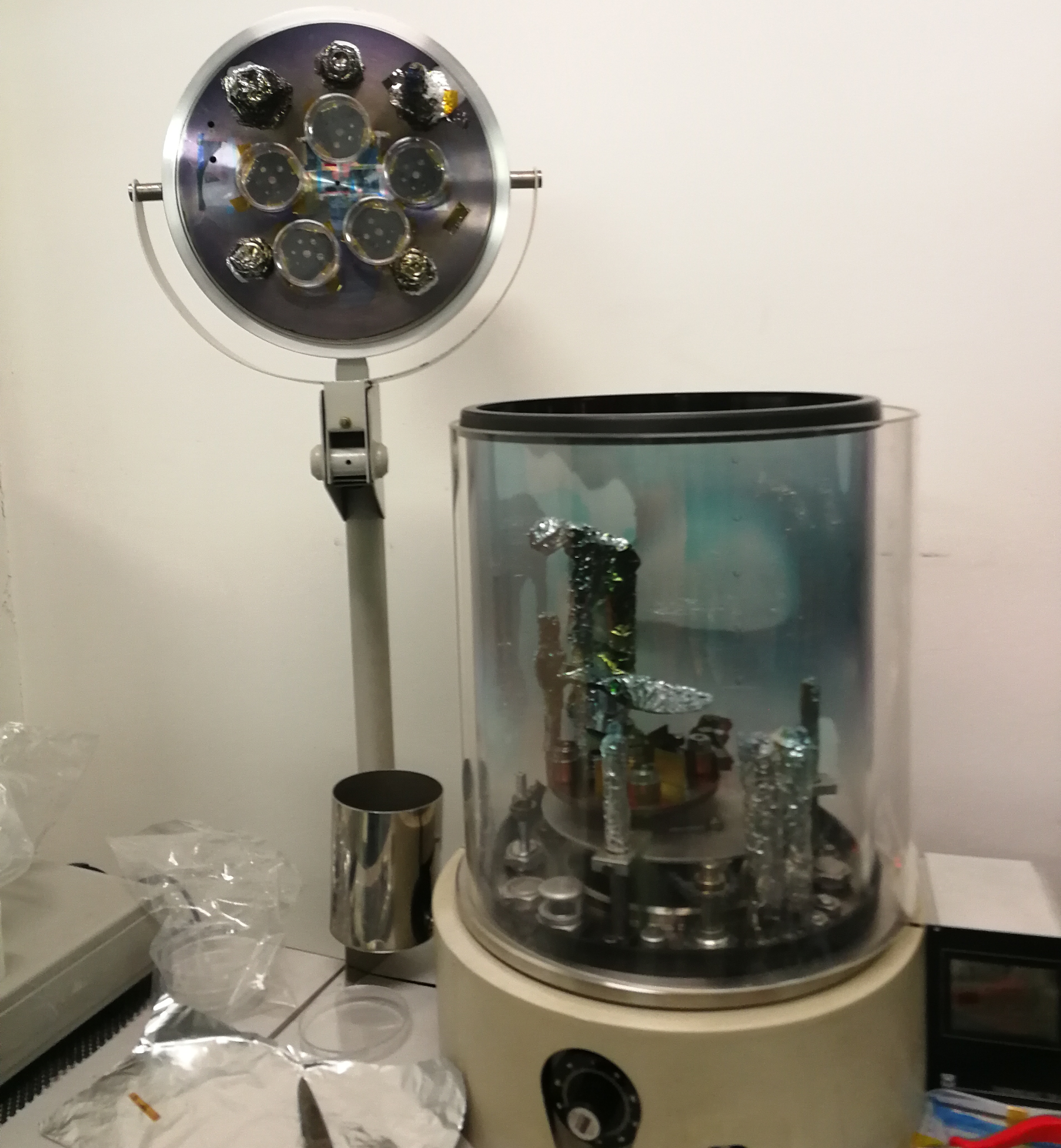 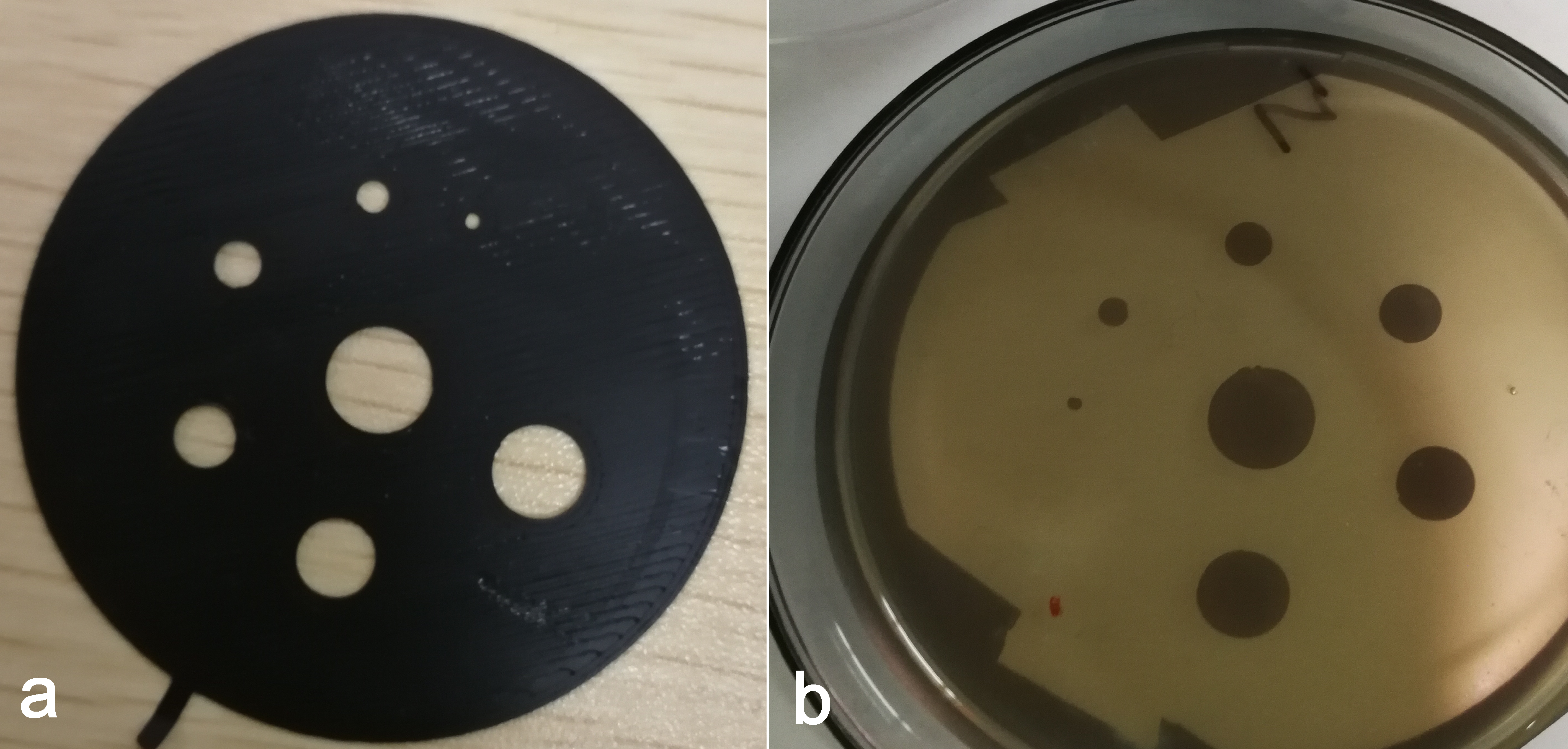 NUMERIČKO MODELIRANJE
simulacija problema u programskom paketu Comsol Multiphysics
1 → Petrijeva zdjelica (izolator)
2 → sloj zlata (vodič)
3 → p sloj (vodič)
4 → izolator
5 → n sloj (vodič)
6 → hidrogel (elektrolit)
7 → zrak (izolator)
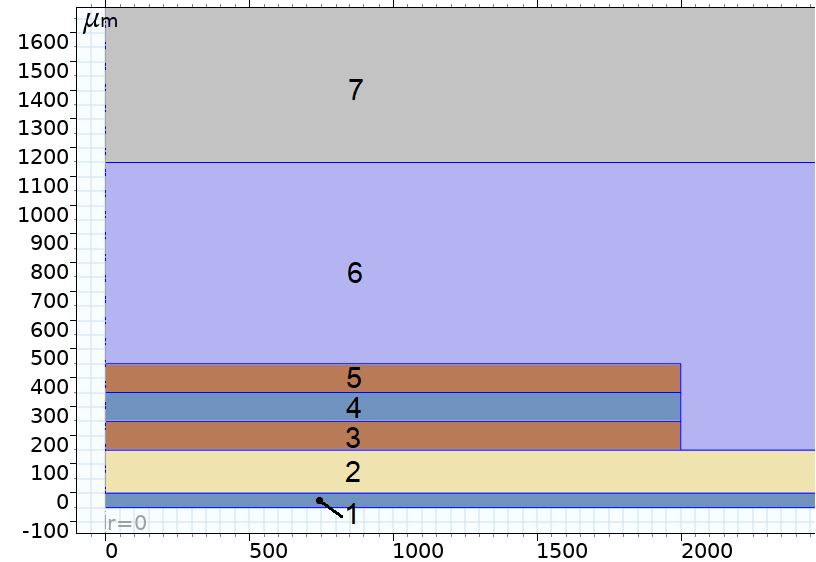 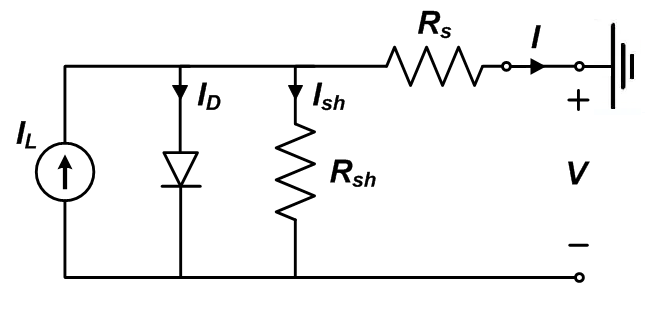 stvaranje fotonapona → spajanje ekvivalentnog kruga solarne ćelije
početni uvjeti → napon 0
rubni uvjeti → otpornost i kapacitet na granicama
NUMERIČKO MODELIRANJE – Vremenski ovisno električno polje
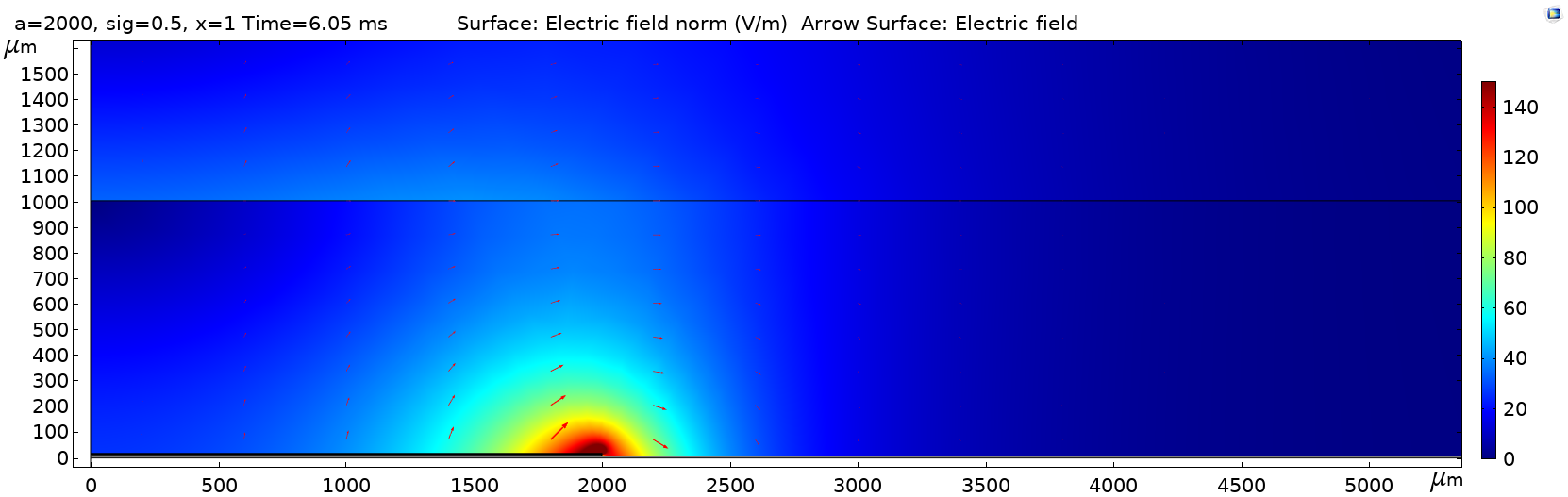 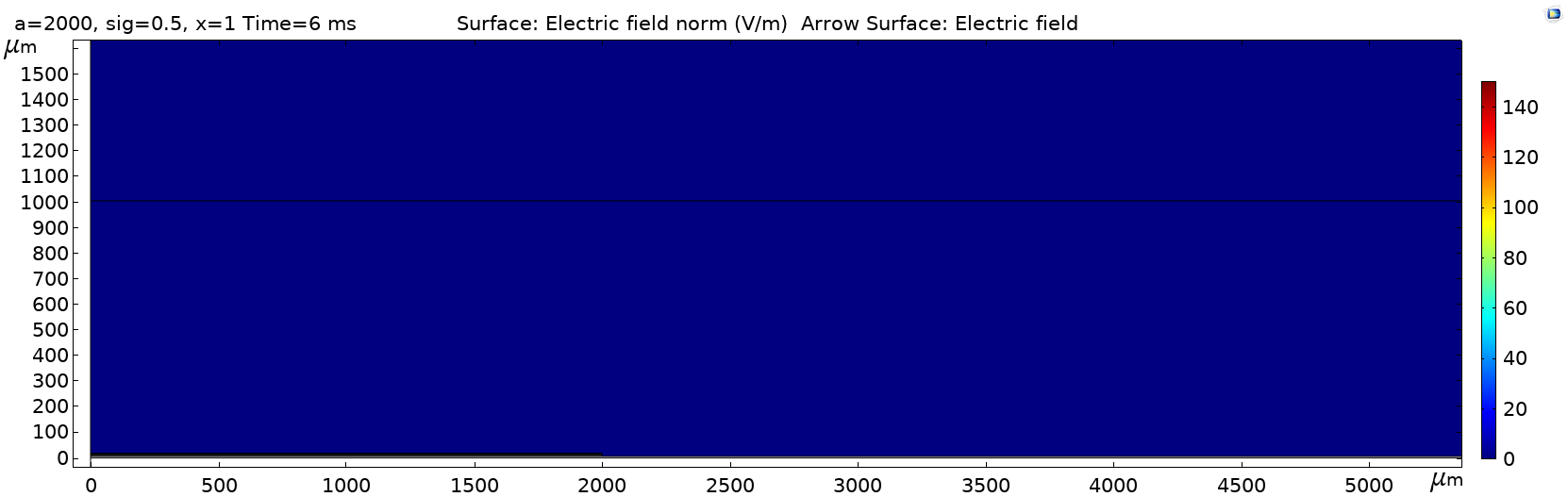 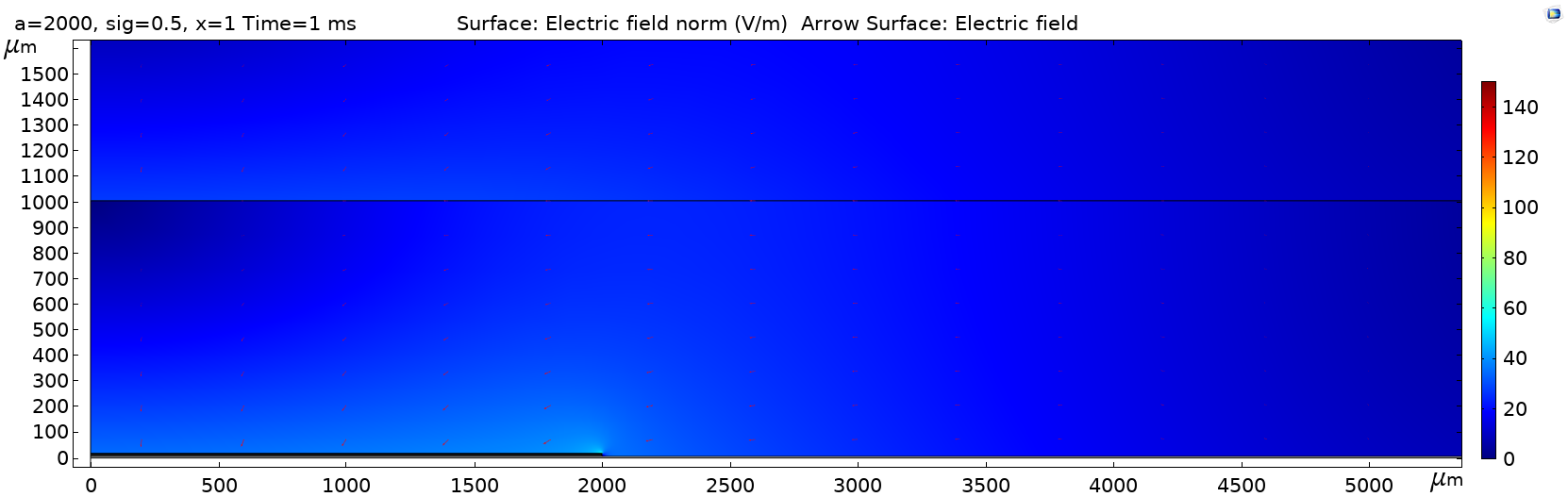 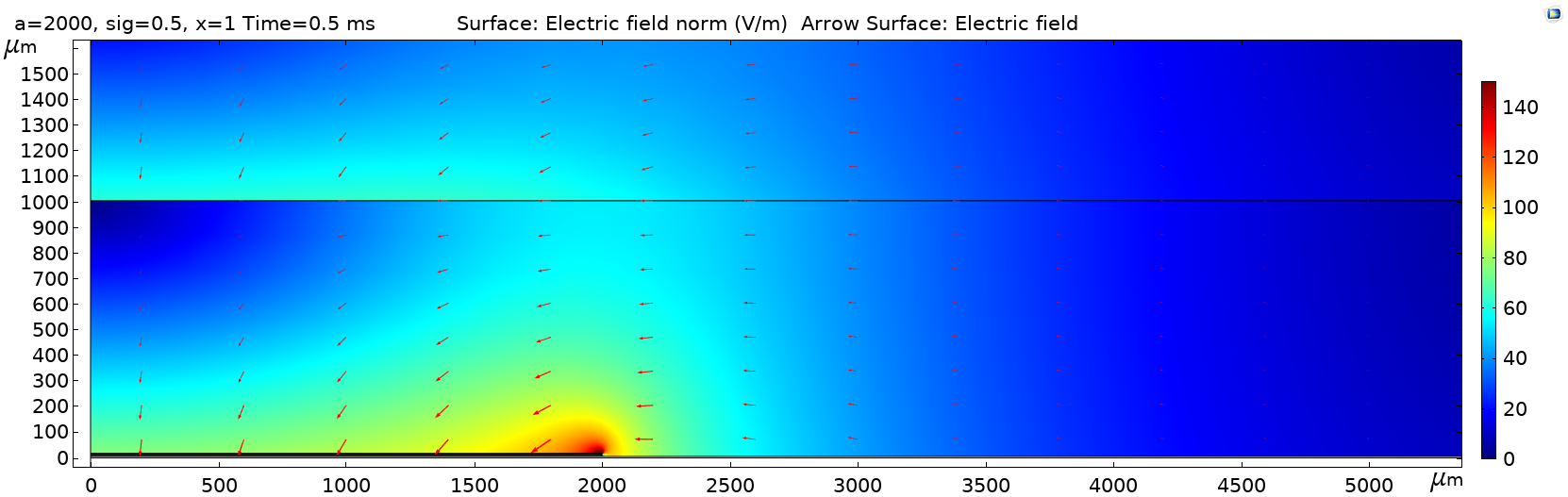 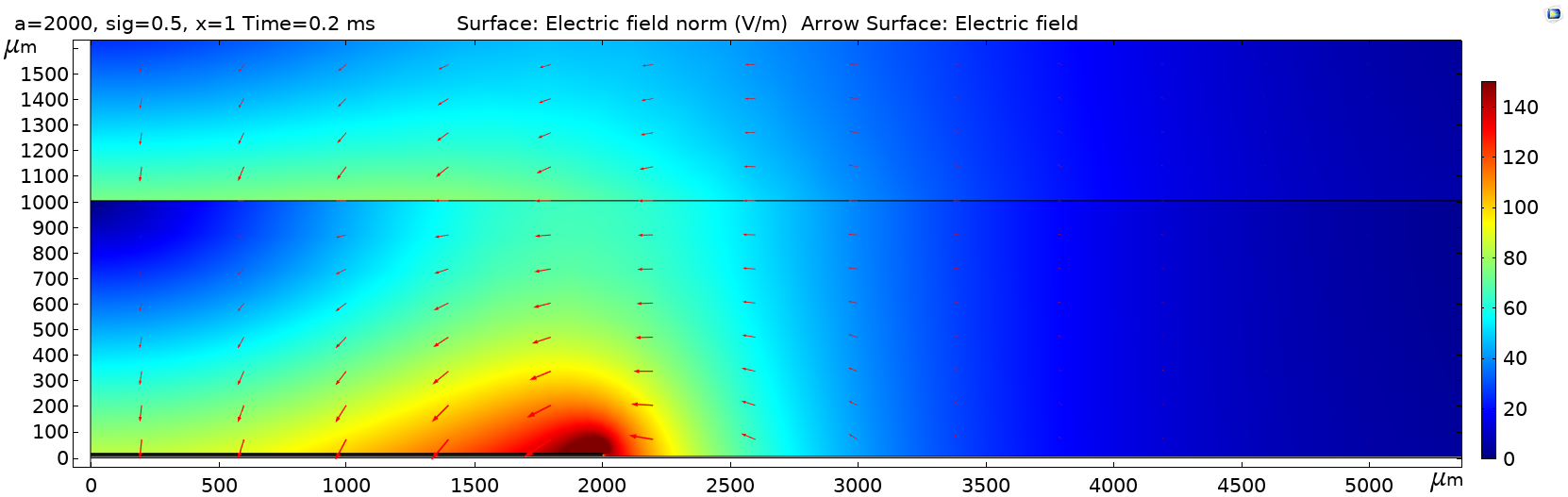 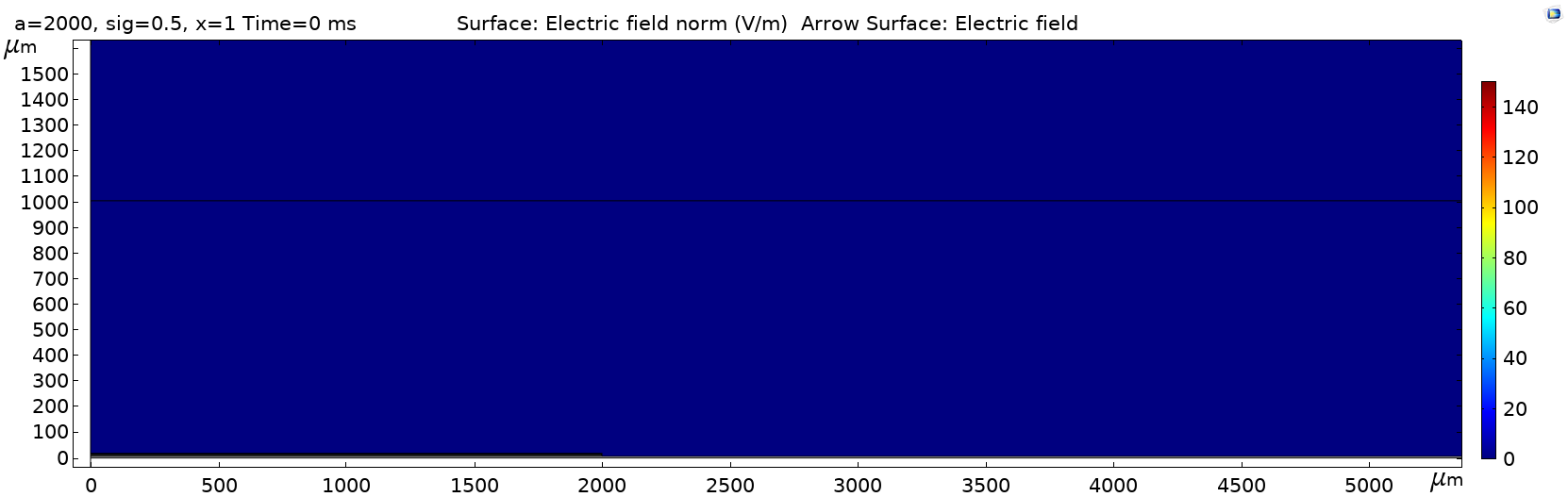 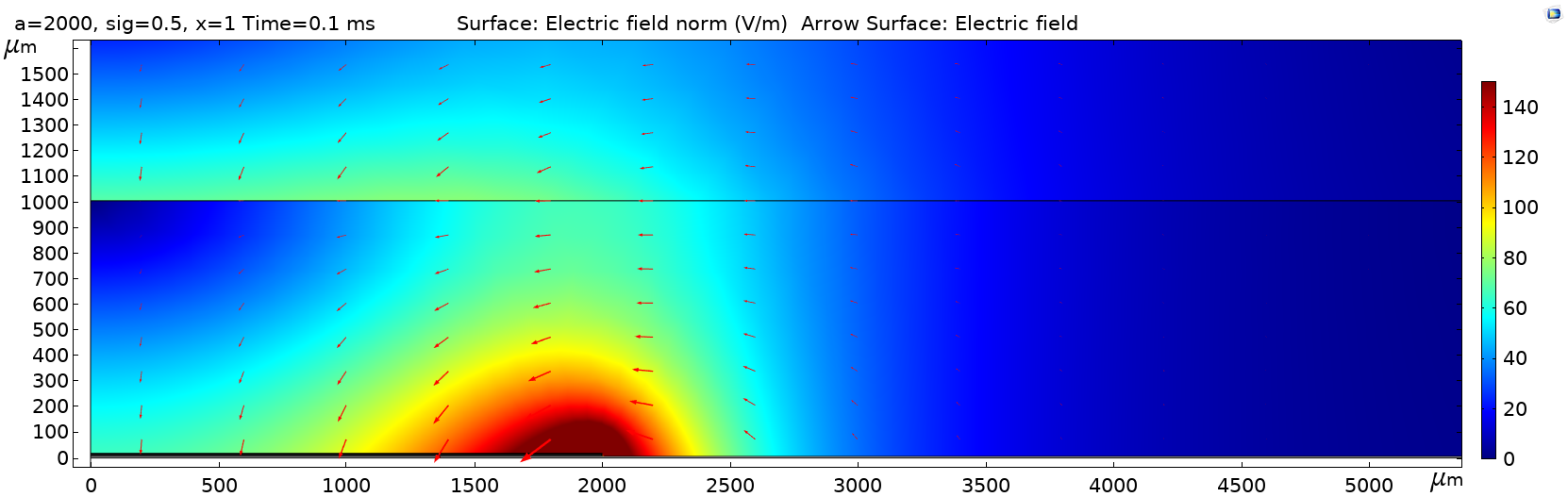 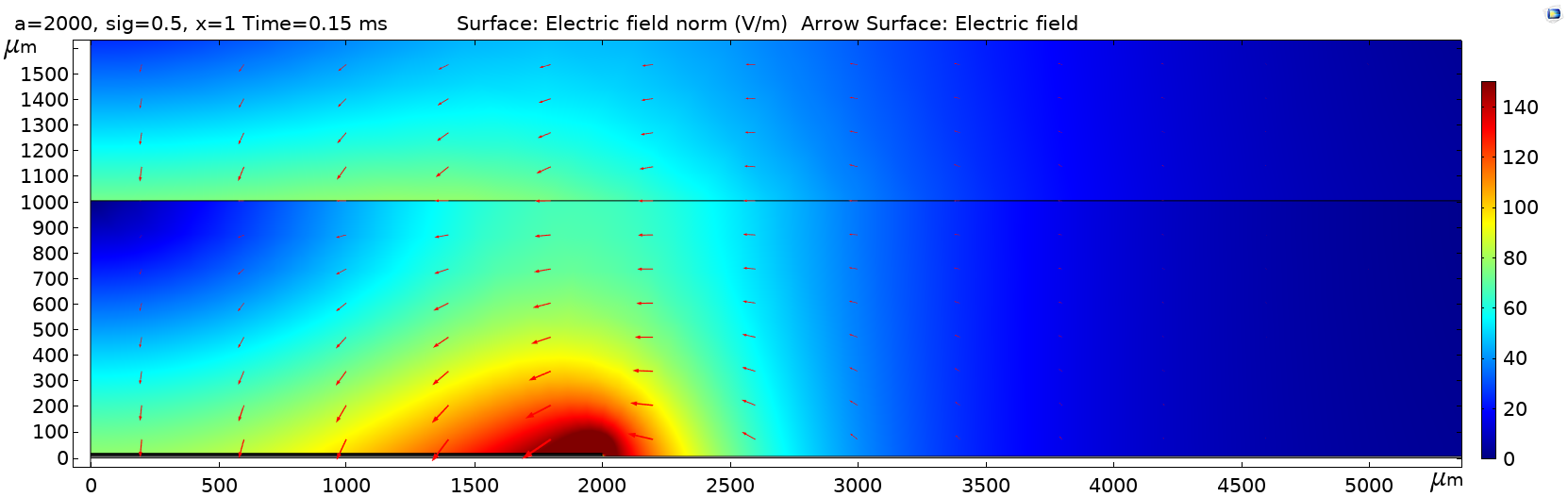 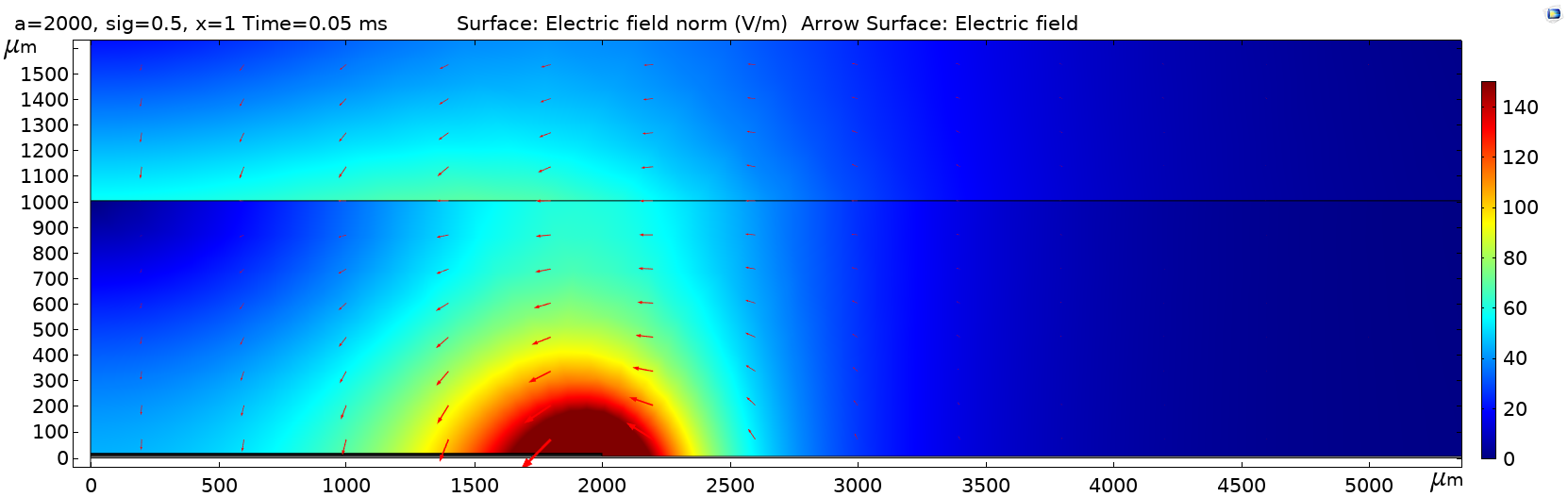 NUMERIČKO MODELIRANJE – Utjecaj električnog polja na stanicu
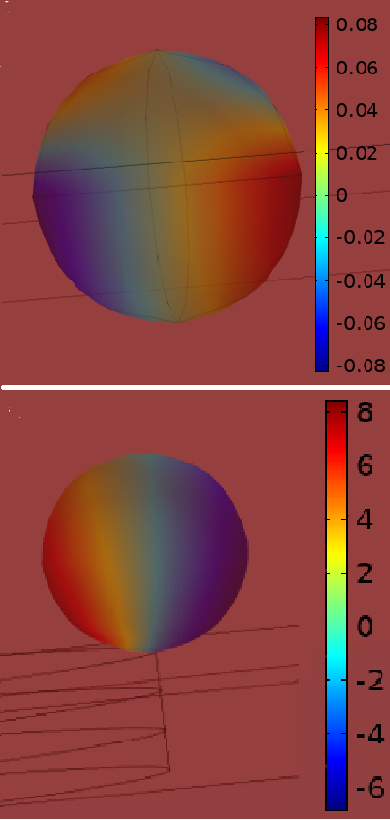 NUMERIČKO MODELIRANJE – Ovisnost električnog polja o vodljivosti i debljini hidrogela
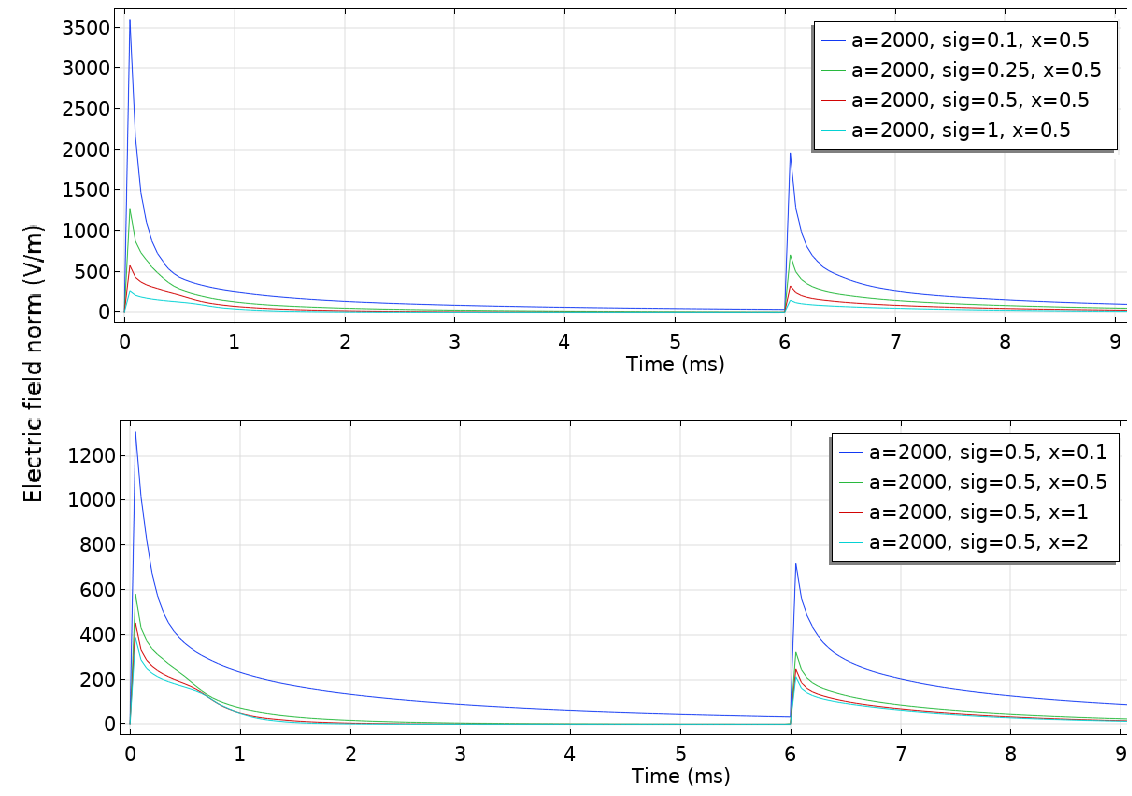 veći otpor hidrogela → jače polje
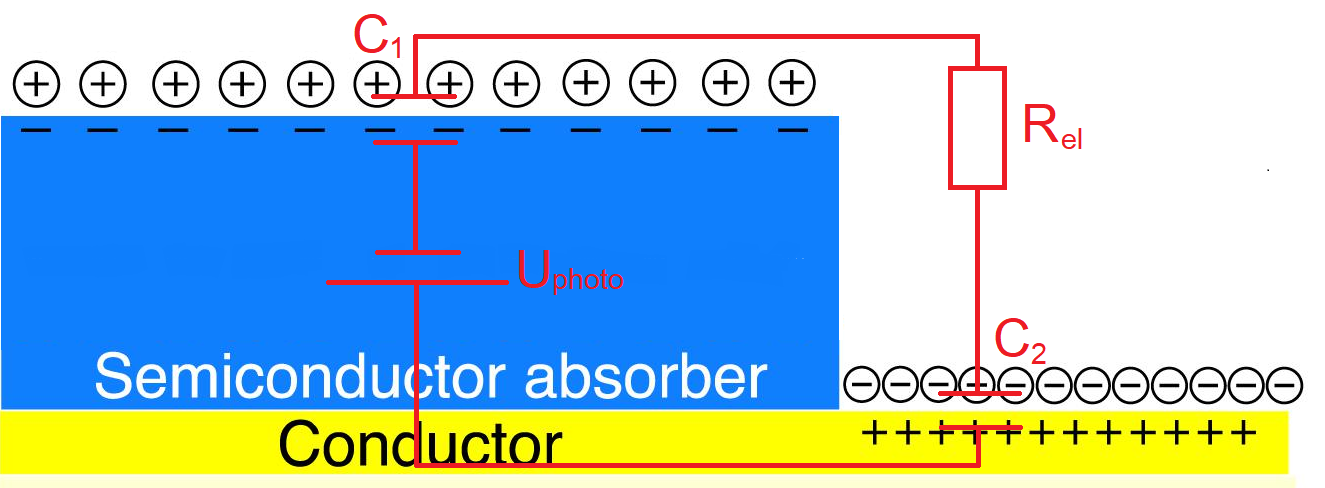 NUMERIČKO MODELIRANJE – Ovisnost električnog polja o radijusu foto-kondenzatora
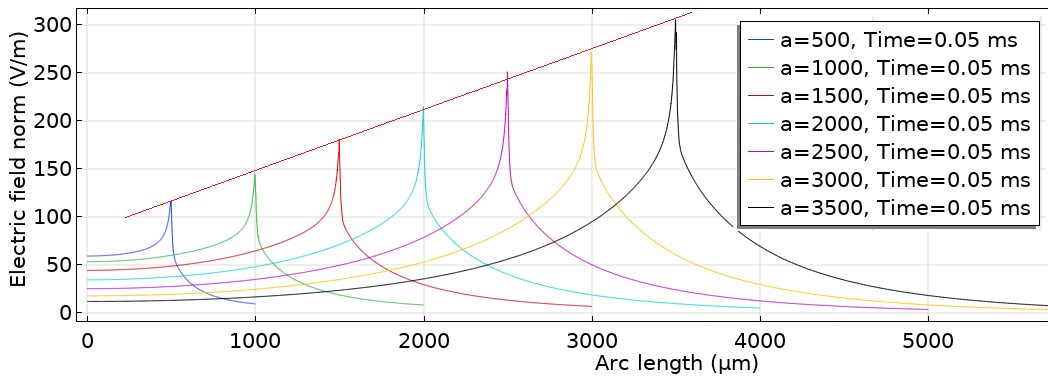 različiti geometrijski oblik stimuliranog područja
EKSPERIMENTALNA METODA – Uzgoj kvasca pod utjecajem optoelektroničke stimulacije
tri različita načina nasađivanja:
  - gornja površina hidrogela
  - volumno nasađivanje
  - donja površina hidrogela
optoelektronička stimulacija diodom koja emitira pulsirajuću crvenu svjetlost
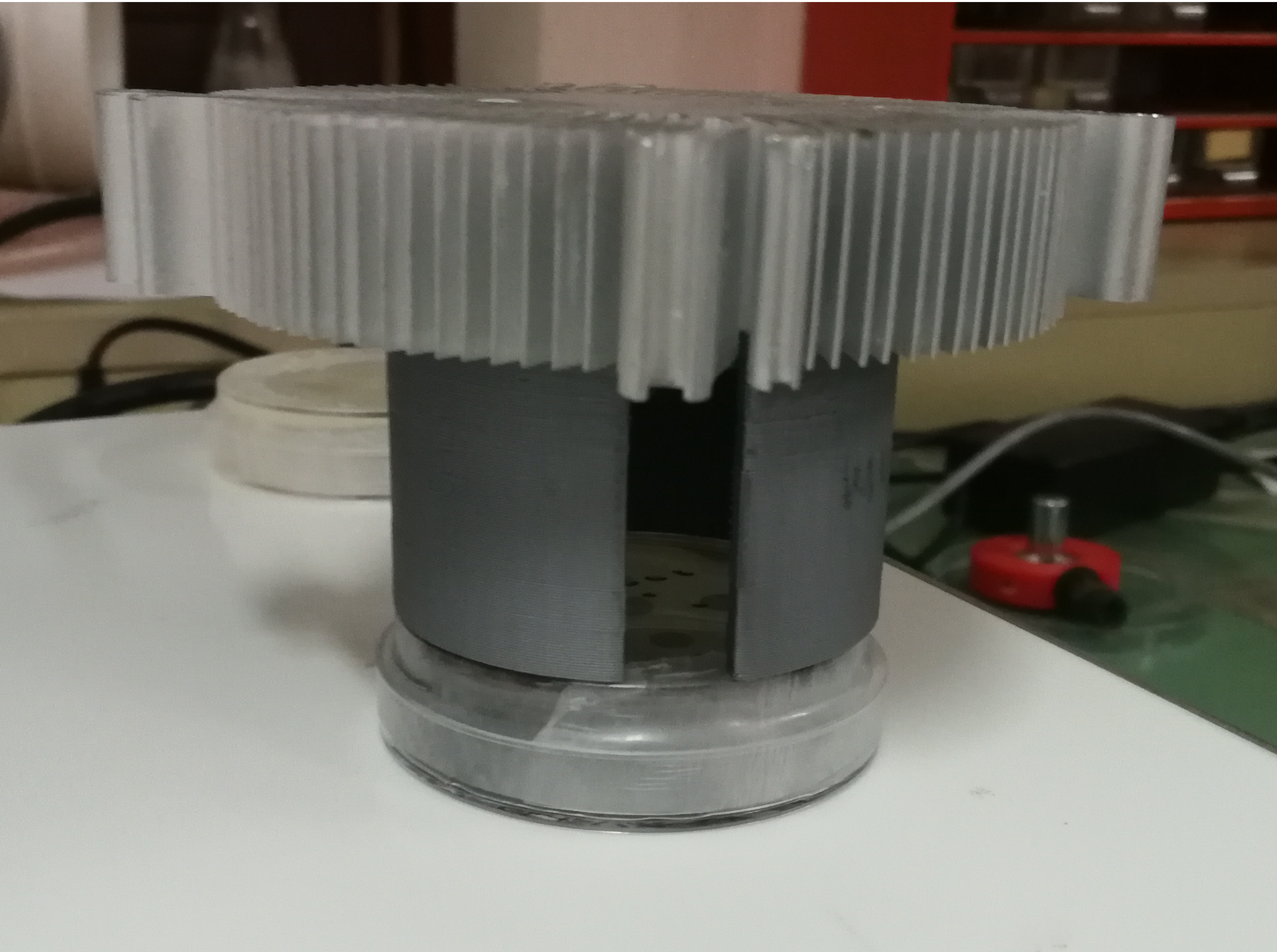 EKSPERIMENTALNA METODA – Mjerenje vodljivosti hidrogela agaroze
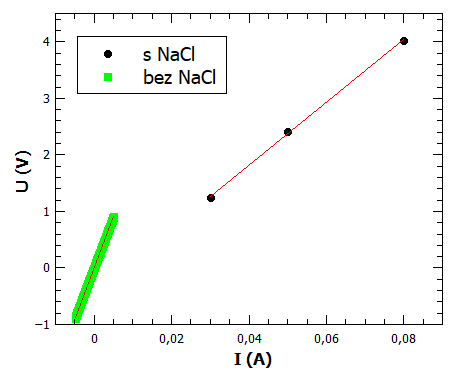 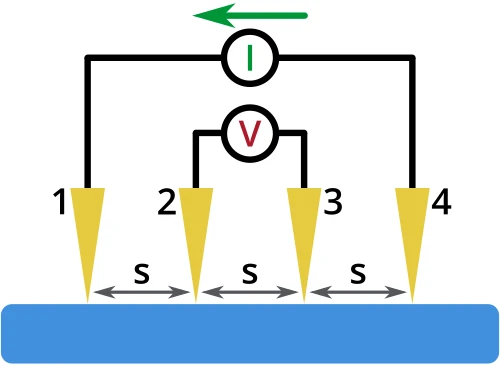 EKSPERIMENTALNA METODA – Mjerenje optoelektričkih svojstava OEPC-a
eksperimentalni postav mjerenja optoelektričkih svojstava OEPC-a:
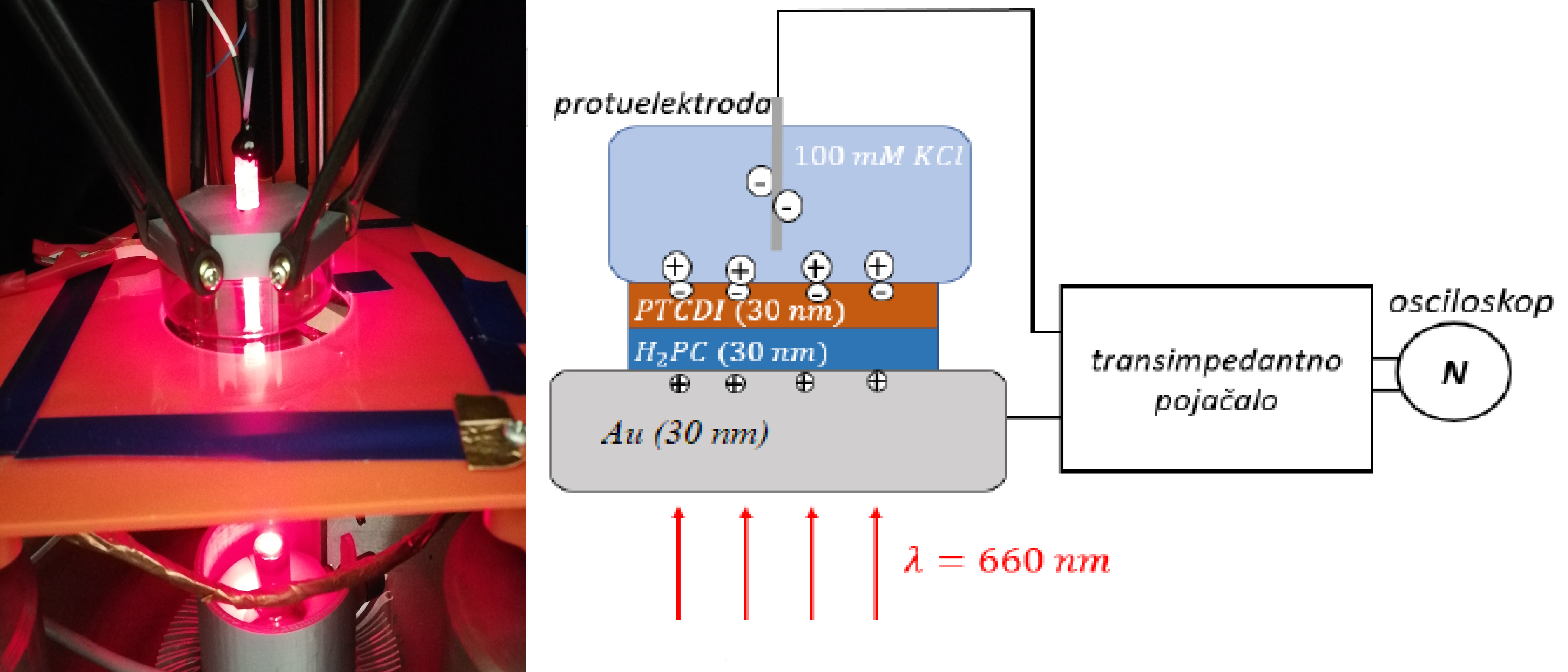 slika preuzeta iz [4]
EKSPERIMENTALNA METODA – Mjerenje optoelektričkih svojstava OEPC-a
usporedba fotonapona stvorenog OEPC-om prije njegove uzgoja kvaščevih kolonija i nakon








relativno odstupanje od 1,14%→ hidrogel agaroze ne smanjuje kvalitetu OEPC-a
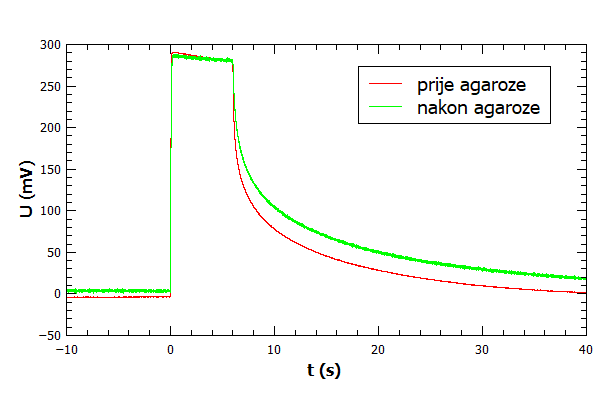 REZULTATI
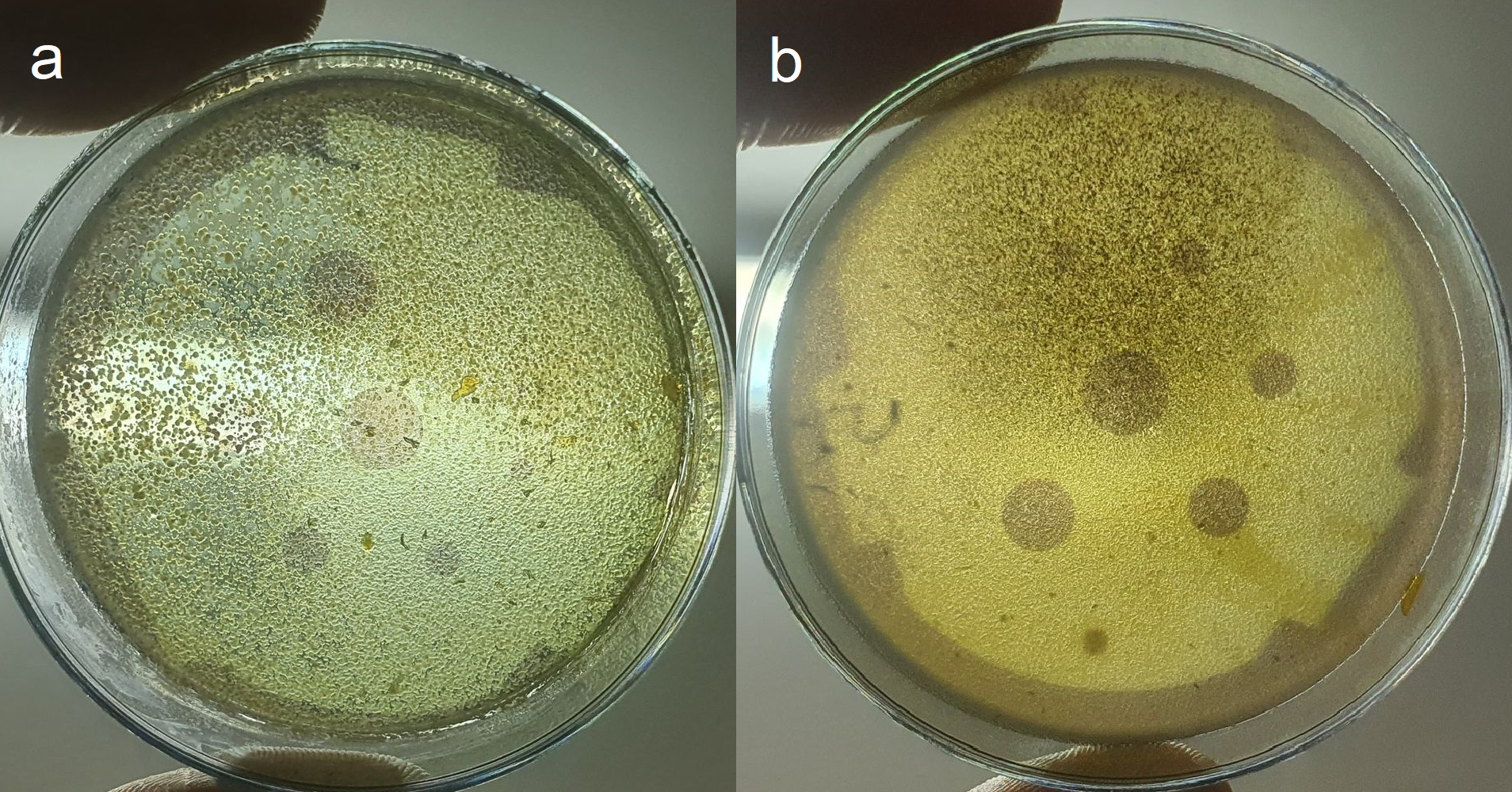 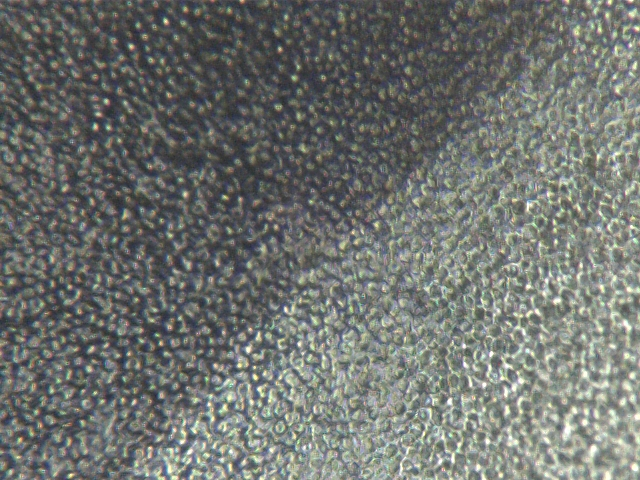 REZULTATI
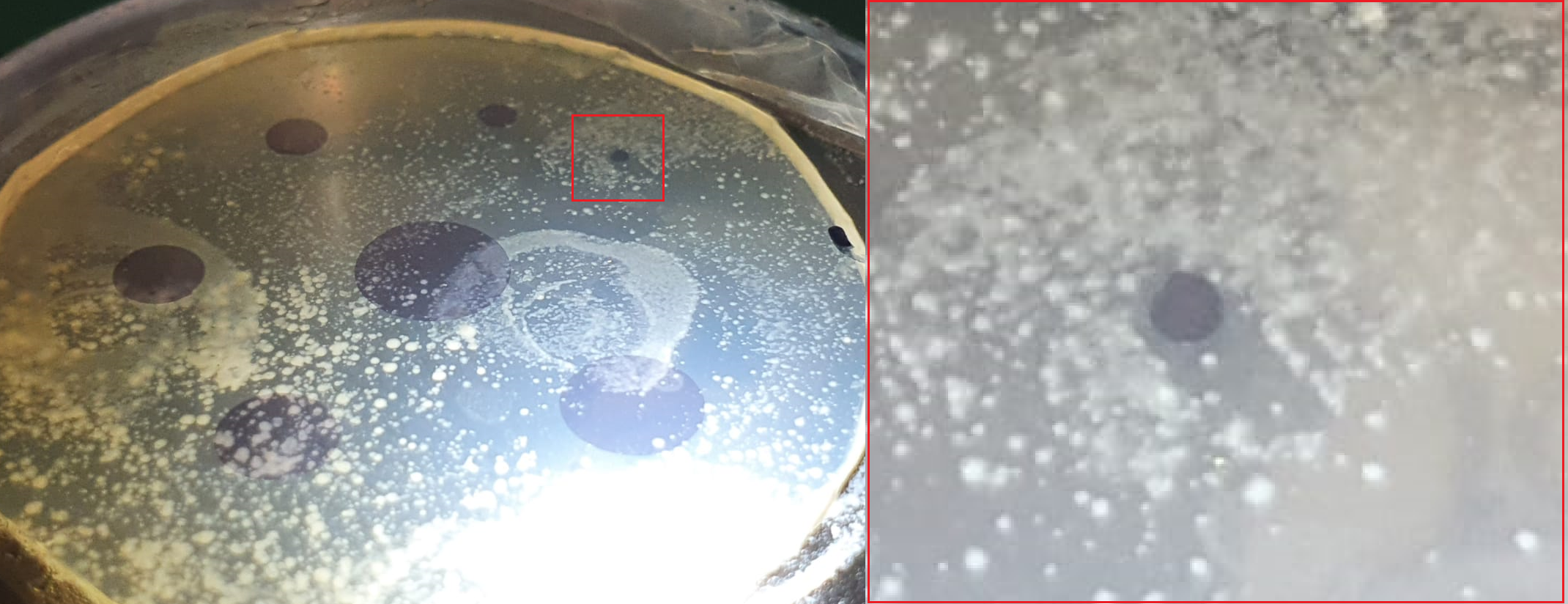 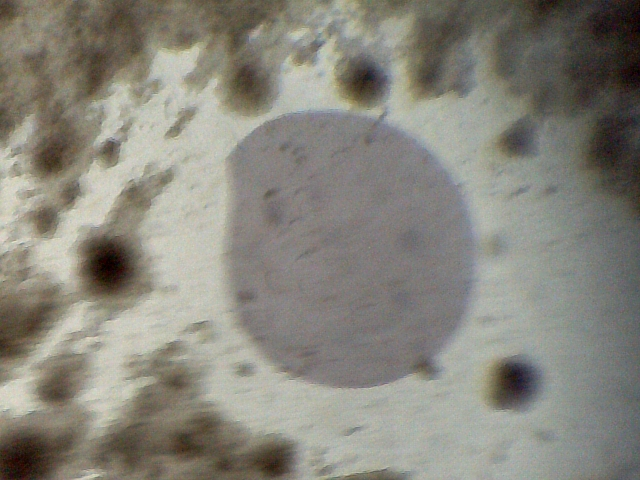 ZAKLJUČAK
provedena analiza hidrogela agaroze kao biolektroničkog sučelja u svrhu omogućavanja optoelektroničke stimulacije staničnih kolonija
razumijevanje ponašanja električnog polja u hidrogelu agaroze ostvareno numeričkim modelom u programskom paketu Comsol Multiphysics
optimizacija hidrogela agaroze → smanjivanje vodljivosti i debljine hidrogela, u skladu s održavanjem uvjeta za život stanica
različite veličine kružnih foto-kondezatora elektronički stimuliraju drugačija geometrijski određena područja
u preliminarnom eksperimetnu optoelektroničke stimulacije kvasca, smanjenje vodljivosti hidrogela i nasađivanje stanica direktno uz foto-kondenzator pokazalo je nepotvrđeni efekt na rast stanica
ZAKLJUČAK
BUDUĆNOST:
provesti još takvih eksperimenata sa ciljem utvrđivanja je li primjećeni efekt nastao slučajno ili s razlogom
promotriti kompatibilnosti drugih vrsta stanica s istim eksperimentalnim postavom
poboljšati numerički model s ciljem realnijeg prikaza problema
prilagoditi geometriju foto-kondenzatora kako bi se postignulo jače i lokaliziranije električno polje
IZVORI SLIKA
T. F. Weiss, "Cellular Biophysics", Vol. 1, 1996
M. Jakešová, "Wireless bioelectronics devices driven by deep red light", doktorski rad (još neobjavljen)
V. Đerek, D. Rand, L. Migliaccio, Y. Hanein, E. D. Głowacki, "Untangling Photofaradaic and Photocapacitive Effects in Organic Optoelectronic Stimulation Devices", Frontiers in Bioengineering and Biotechnology, Vol. 8, Article 284, 2020
K. Vulić, "Transport naboja u organskim elektrolitskim fotokondenzatorima", diplomski rad, 2020
M.S. Ejneby, M. Jakešová, J. J. Ferrero, L. Migliaccio, Z. Zhao, M. Berggren, D. Khodagholy, V. Đerek, J. Gelinas, E. D. Głowacki, "A chronic photocapacitor implant for noninvasive neurostimulation with deep red light" (još neobjavljen)